Mikrobiyoloji-1
Ders: Bakterilerde enzimler-Ortak yaşam şekilleri
Bakterilerde Enzimler
Endoenzim
Permeazlar, DNA polimeraz, RNA polimeraz, restriksiyon endonükleaz
Ekzoenzim
Hidrolitik enzimler, proteinaz, karbonhidraz, lipaz, nükleaz
Yapısal enzimler
İndüklenebilen enzimler
Beta-galaktosidaz
Bakterilerde Enzimler
İsimlendirme
Fonksiyonlarına göre
Oksido-reduktase
Transferase
Hidrolase
Izomerase
Lyase-Ligase
Etkinliklerine göre
Hyaluridaz
Kollegenaz
Nörominidaz
Fosfolipaz
Lesitinaz
Koagülaz
Hemolizin
RE
Bakterilerde Enzimler
Apoenzim+Koenzim            Holoenzim
 
Enzim aktivitesi
Kimyasal faktörler
Sıcaklık
pH
Substrat konsantrasyonu
Enzim konsantrasyonu
Tuz konsantrasyonu
Diğer
Bakterilerde ortak yaşam
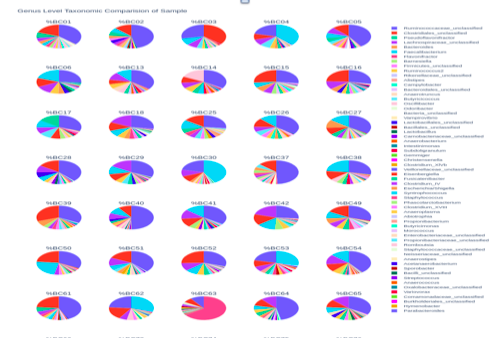 Phylum % Relative Abundance
Bakterilerde ortak yaşam
Mutualizm
Bu tür bir sembiyotik yaşantı içinde bulunan organizmalar birbirlerine karşılıklı yararlar sağlarlar. Diğer bir ifade ile, biri olmazsa diğeri de olamaz. Bu bakımdan, böyle organizmaları tek olarak izole etmek ve üretmek oldukça zordur.

    Lactobacillus plantarum ve Streptococcus faecalis
      pteroylglutamic asid                 fenil alanin
Bakterilerde ortak yaşam
Komensalizm
Bu tür birlikte yaşantıda, mikroorganizmanın biri faydalanır, diğeri ise ne yarar ve ne de zarar görür. Bir ortamda birinci mikroorganizmanın ayrıştıramadığı maddeyi parçalayabilen ikinci bir mikrop bulunursa bu takdirde, gıda maddesi ikinci mikroorganizma tarafından ayrıştırılır. Oluşan ara maddelerden birinci mikroorganizma da yararlanır. Böylece her iki mikrop da yaşantısını sürdürür. Ancak ikincisi, birinciden bir yarar sağlamaz.
S. faecalis           E. coli
Arginin ———› ornitin ———› putresin
Bakterilerde ortak yaşam
Sinerjizim
Sinergizm iki veya daha fazla mikroorganizmanın, birbirinin etkisini destekleyerek, birlikte oluşturdukları bir olguyu, infeksiyonu veya durumu ifade eder. Bu etkenlerin hiç biri tek başına aynı sonucu meydana getiremezler. İnsan ve hayvanlarda görülen bazı miks infeksiyonların bir kısmı sinergetik tarzda oluşturulmaktadır. Yani, iki veya daha fazla mikroorganizma birlikte çalışarak hastalığı meydana getirirler.
Mycoplasma spp. + Pasteurella multocida/P.haemolytica
Bakterilerde ortak yaşam
Antagonizm
Bazı mikroorganizmalar, üredikleri ortama saldıkları bir takım eriyebilir maddelerin ya direkt (toksik maddeler, antibiyotikler, antifungal maddeler, bakteriosin, pyocyanin, v.s.) veya indirekt etkileri (ortamın pH ’sının, ozmotik basıncının, yüzey geriliminin değişmesi, vs.) ile diğer mikroorganizmaların üremelerine, gelişmelerine mani olabilir veya öldürebilirler
Bakterilerde ortak yaşam
Parazitizm
Bazı mikroorganizmalar üzerinde veya içinde yaşadığı konakçıdan yararlanırlar. Konakçıya hiç bir faydaları yoktur ve hatta direkt veya indirekt zararlı etki yaparlar. İnsanlar ve hayvanlarda hastalık yapan etkenleri bu yönlerden (bakteri, virus, mantar, helmint, v.s.) parazit olarak kabul edebiliriz
Bakterilerde ortak yaşam
Oportunizm
İnsan ve hayvanların çeşitli sistemlerinde (sindirim, solunum, urogenital, v.s.) veya çeşitli yerlerinde normal olarak yaşayan, fakat hastalık oluşturamayan etkenler, konakçının sıhhatinin bozulması veya çevre koşullarının değişmesi sonu hastalık oluşturabilirler
Bakterilerde ortak yaşam
Yarışma (kompetisyon)
Aynı gıda, reseptör, substrat, vs için iki etkenin karşılıklı rekabete girmesi, birinin yerini diğerinin alması tarzında ortaya çıkan bir yaşam tarzıdır